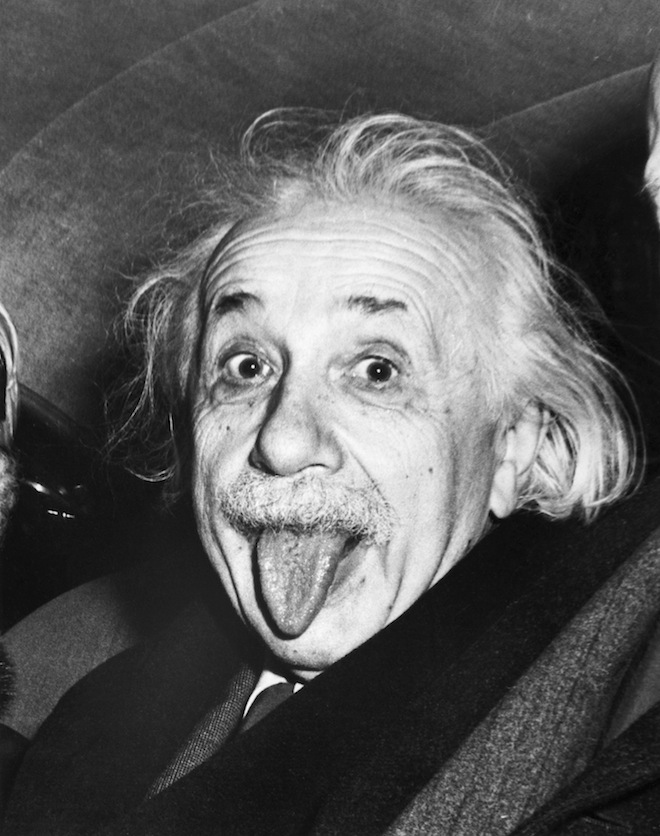 Espectroscopia“El efecto fotoeléctrico”
Química 8 básico
Instrucciones
Revise el vídeo del link  y responda la actividad planteada
Adjunte una imagen de su cuaderno  o el PPT con las respuestas al correo (8basico.cervantino@gmail.com) 
En el correo debe colocar su nombre y curso con sus respuestas para agilizar la revisión, 
Fecha de entrega 26 de Junio
El efecto fotoeléctrico
Revise el vídeo del siguiente link
  
https://www.youtube.com/watch?v=wj9FRoiRHYc
Actividad
Responde las siguientes preguntas  de acuerdo a lo visto en el vídeo
¿Qué es la luz? ¿Cómo se genera un fotón?. Puede explicar mediante un dibujo   ____________________________________________________________________________________________________________________________________________________________________________________________________________________________________________________________________________________________________________________________________________________________________________________________________________________________________________________________________________________________________________________________________________________________________________________________________________________________________________________________________________________________________________________________________________________________________________________________________________________________________________________________________________________________________________________________________
Actividad
Defina los siguientes conceptos amplitud, longitud  de onda y  frecuencia 
________________________________________________________________________________________________________________________________________________________________________________________________________________________________________________________________________________________________________________________________________________________________________________________________________________________________________________________________________________________________________________________________________________________________________________________________________________________________________________________________________________________________________________________________________________________________________________________________________________________________________________________________________________________________________________________________________________________________________________________________